Пред картата на България
Какво е географска карта
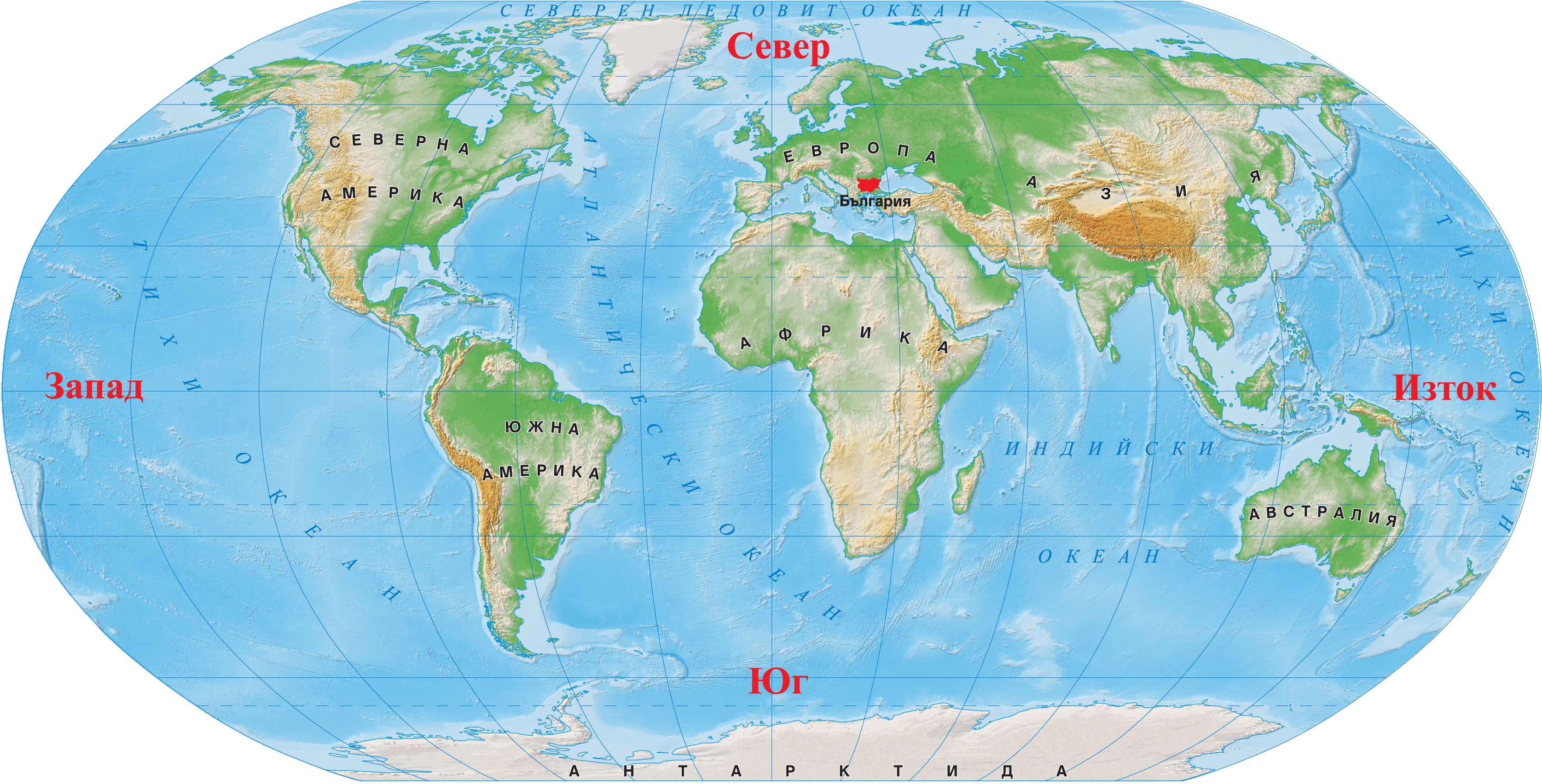 Географската карта изобразява повърхността на земята в умален вид с условни знаци и цветове.
Горната част от картата е посоката север, долната част – посоката юг, лявата част е посоката запад, а дясната – изток.
Посоки на света
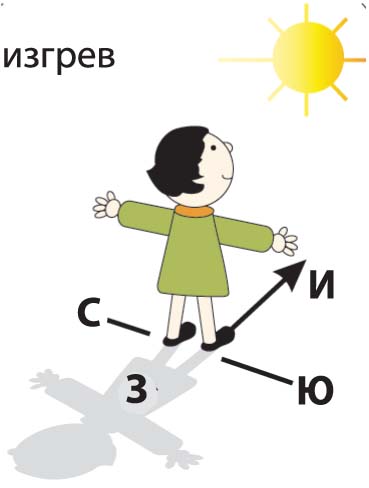 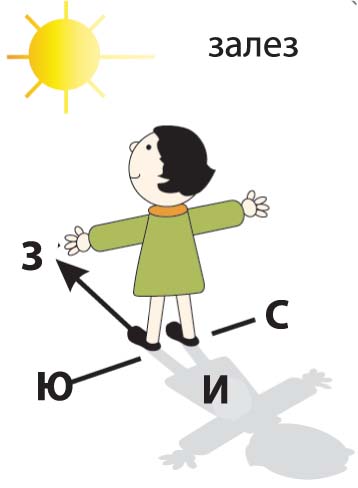 Основните (главни) посоки на света са изток (И), запад (З), север (С) и юг (Ю).
Изобразяване върху географска карта
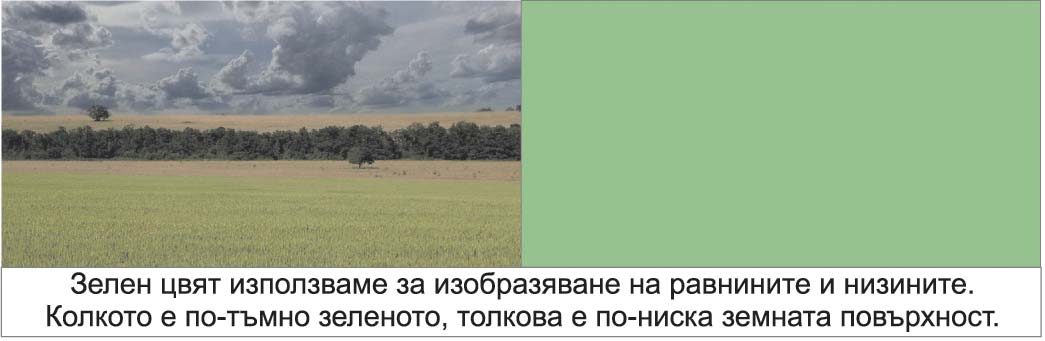 Изобразяване върху географска карта
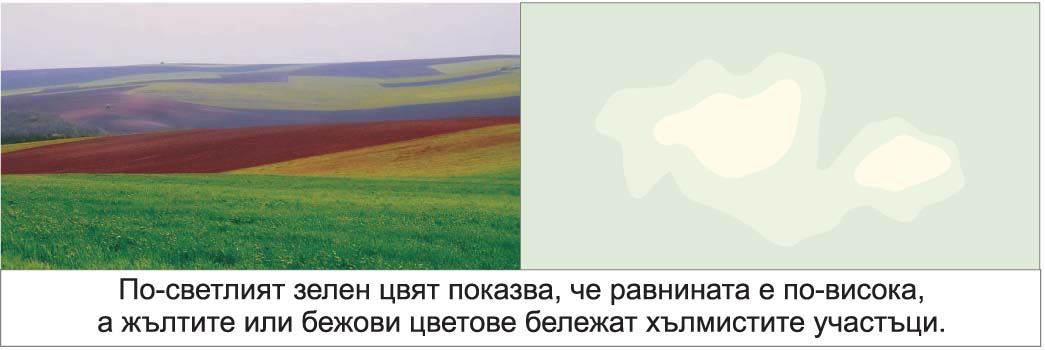 Изобразяване върху географска карта
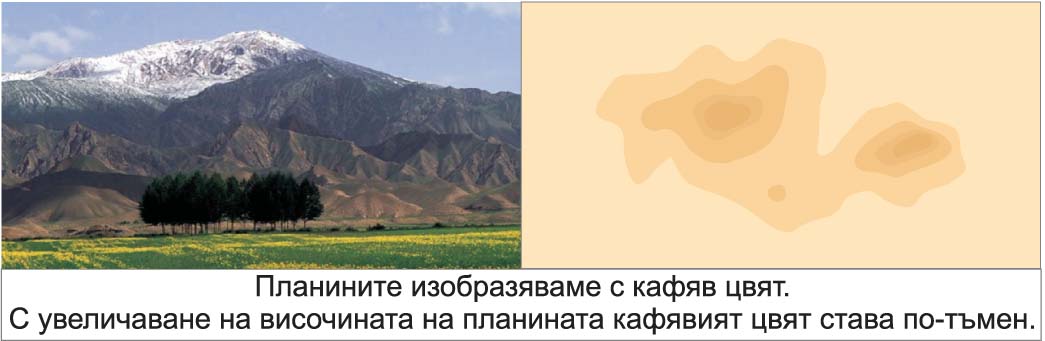 Изобразяване върху географска карта
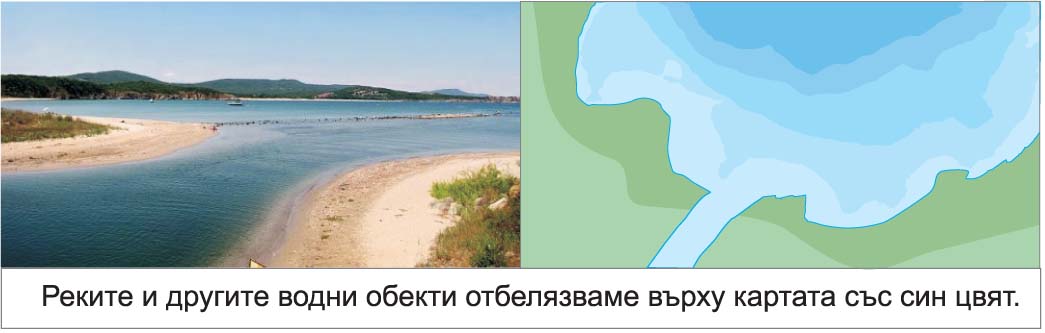 Граници на България
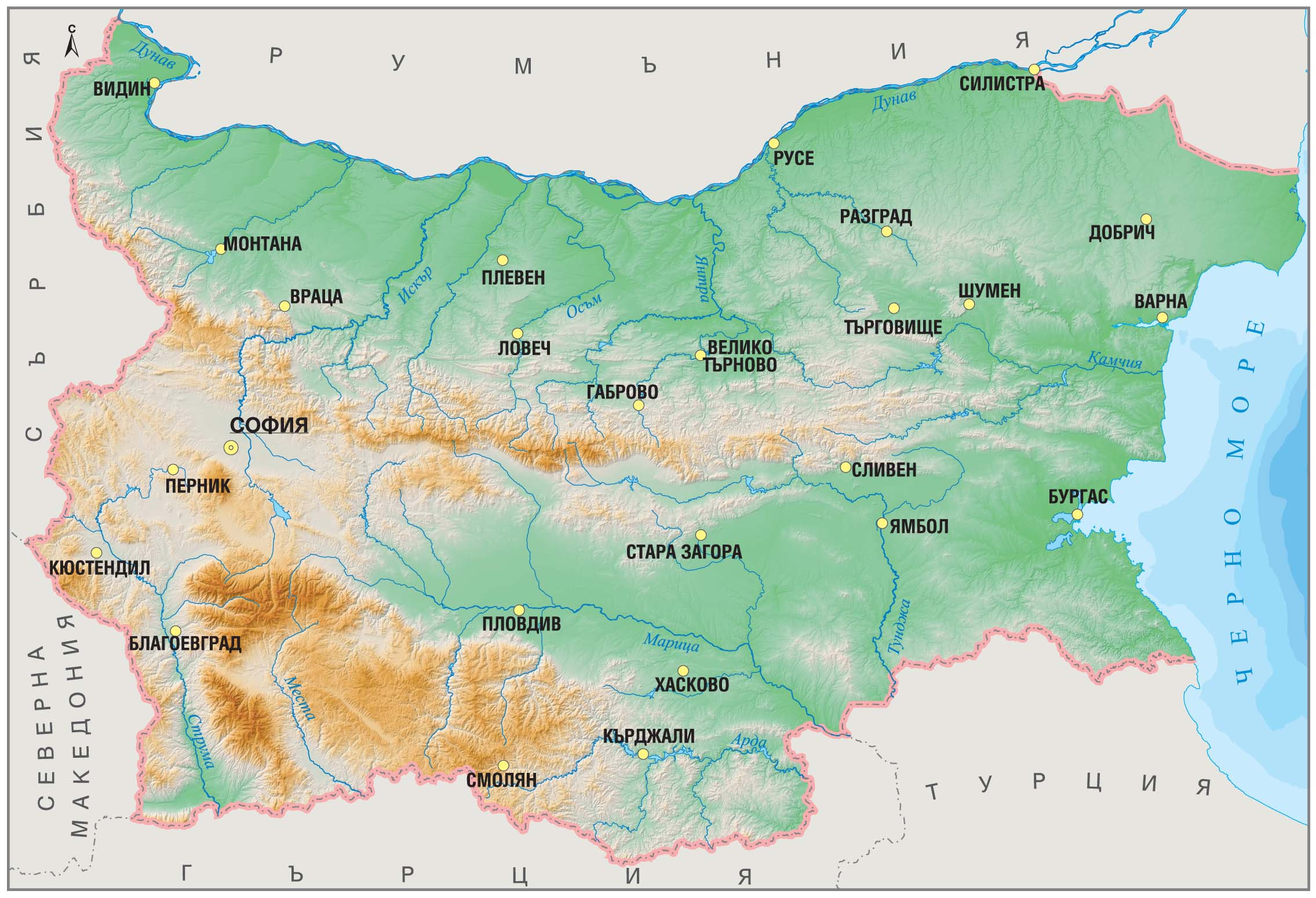 България – част от Европа
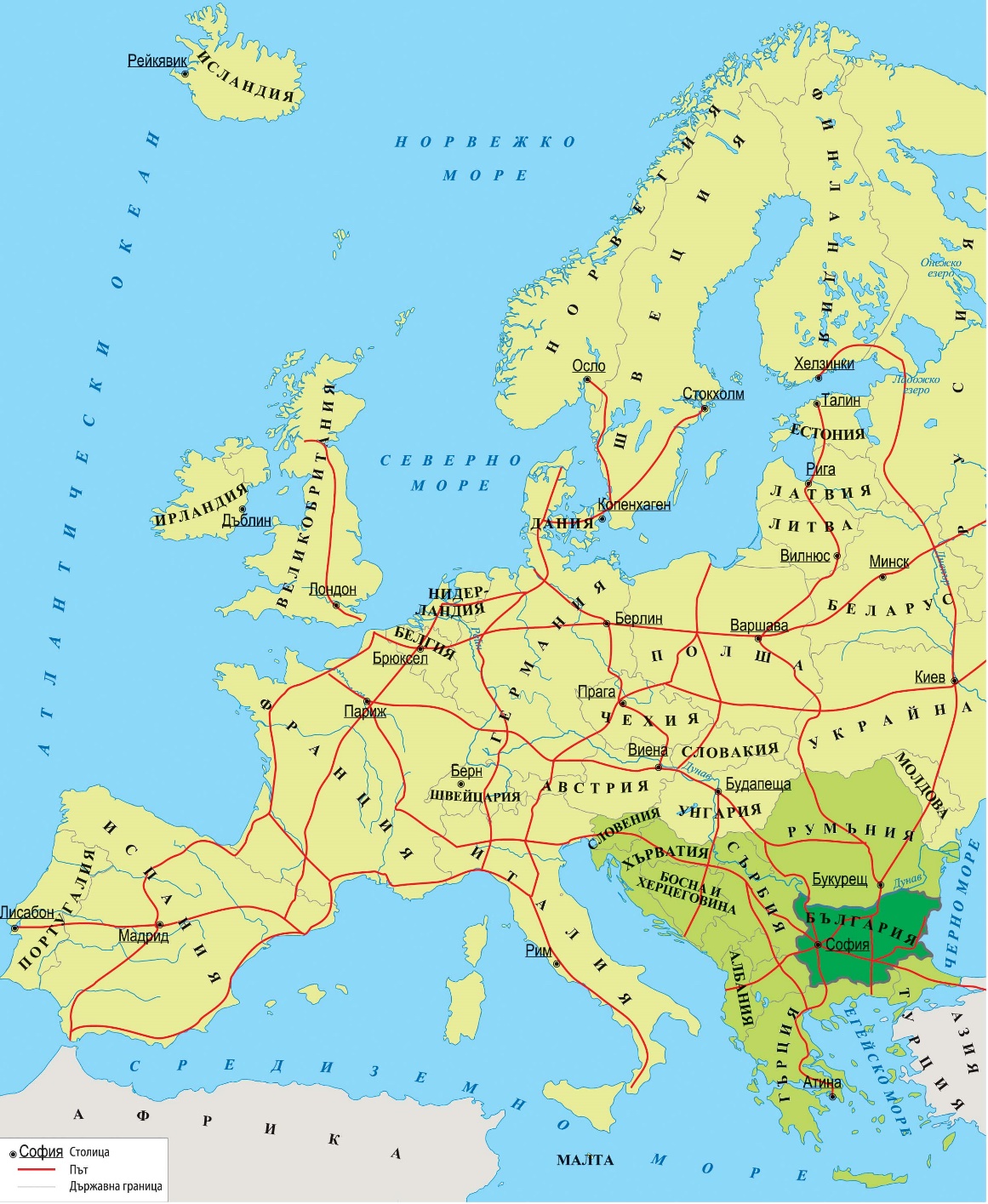 Нашата родина се намира на Балканския полуостров, в югоизточната част на континента Европа.